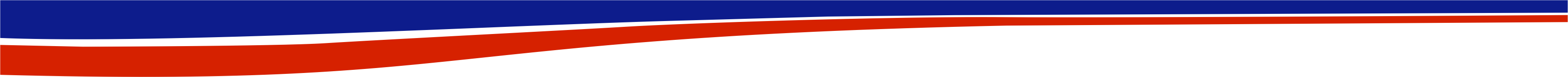 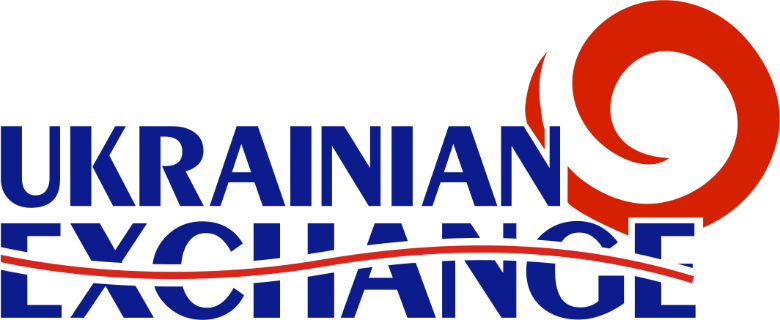 Summer Work&Travel USA 2016
Программа культурного обмена для студентов дневных отделений вузов Украины на время летних каникул
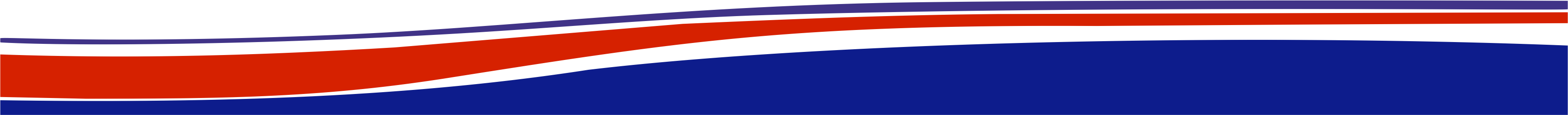 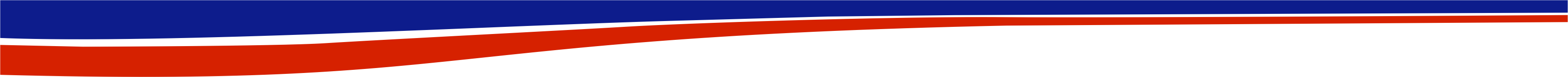 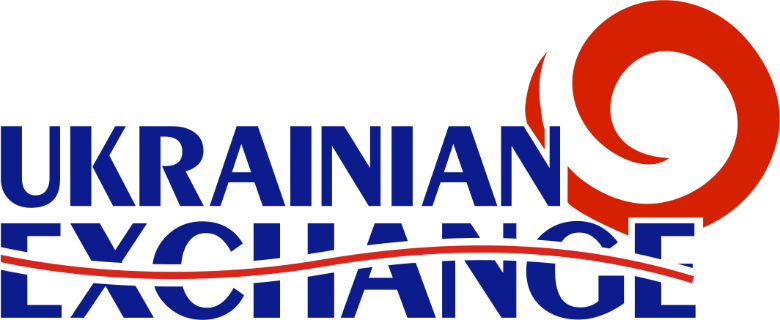 Программа Work & Travel является частью программ 
культурного обмена – Exchange Visitor Programs, 
разработанных Госдепартаментом США. Программа 
существует с 1957 года, и за это время приобрела заслуженную популярность среди студентов всего мира.

Программа Work and Travel USA – это самый простой способ для того чтобы:
Побывать в одной из самых развитых стран мира - США. 
Значительно улучшить уровень знания английского. 
Приобрести опыт работы в иностранной компании, а также навыки международного общения, умения работать в команде и познакомиться с организацией американского бизнеса. 
Расширить кругозор и развить коммуникативные способности.
Получить массу позитивных эмоций и новых впечатлений. 
Приобрести опыт самостоятельной жизни за границей, который запомниться на всю жизнь.
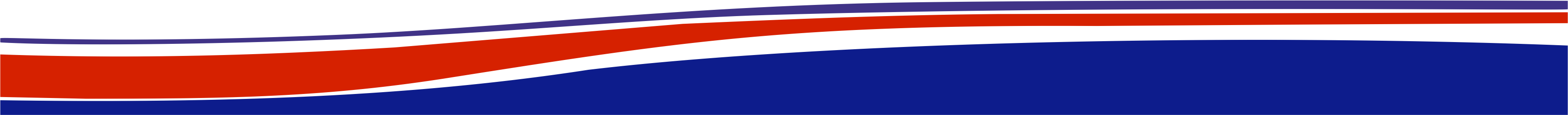 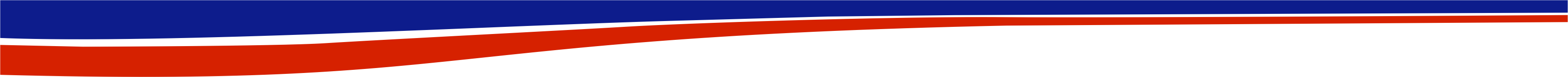 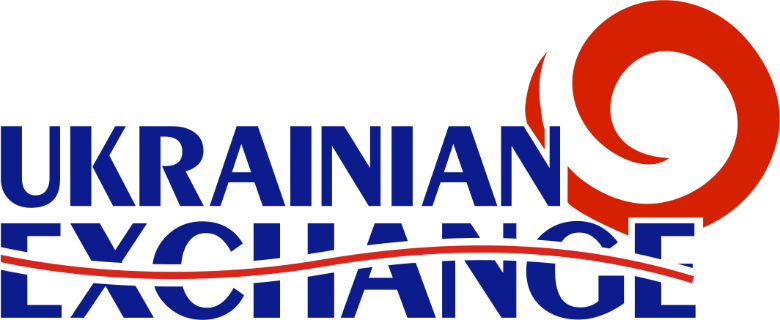 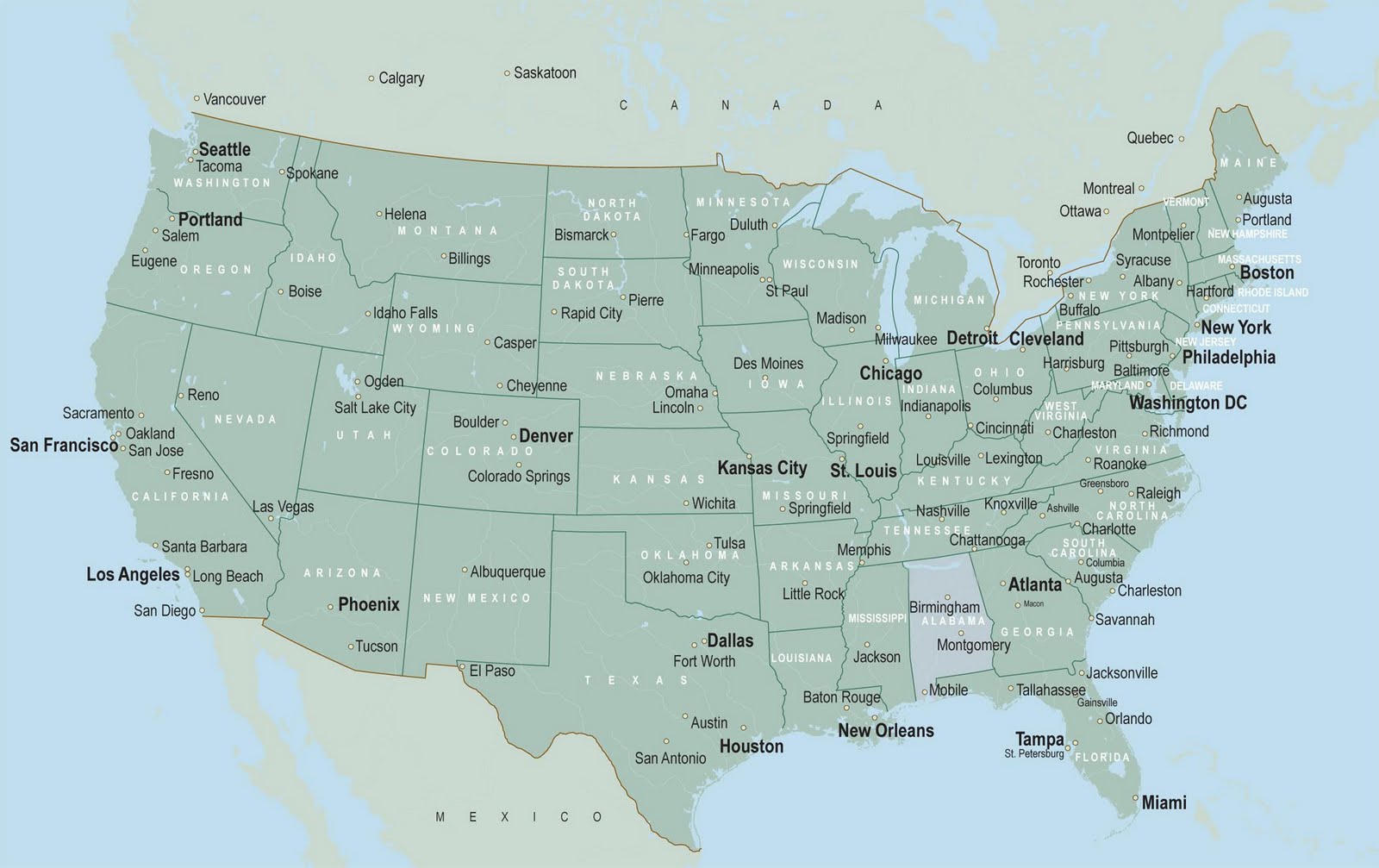 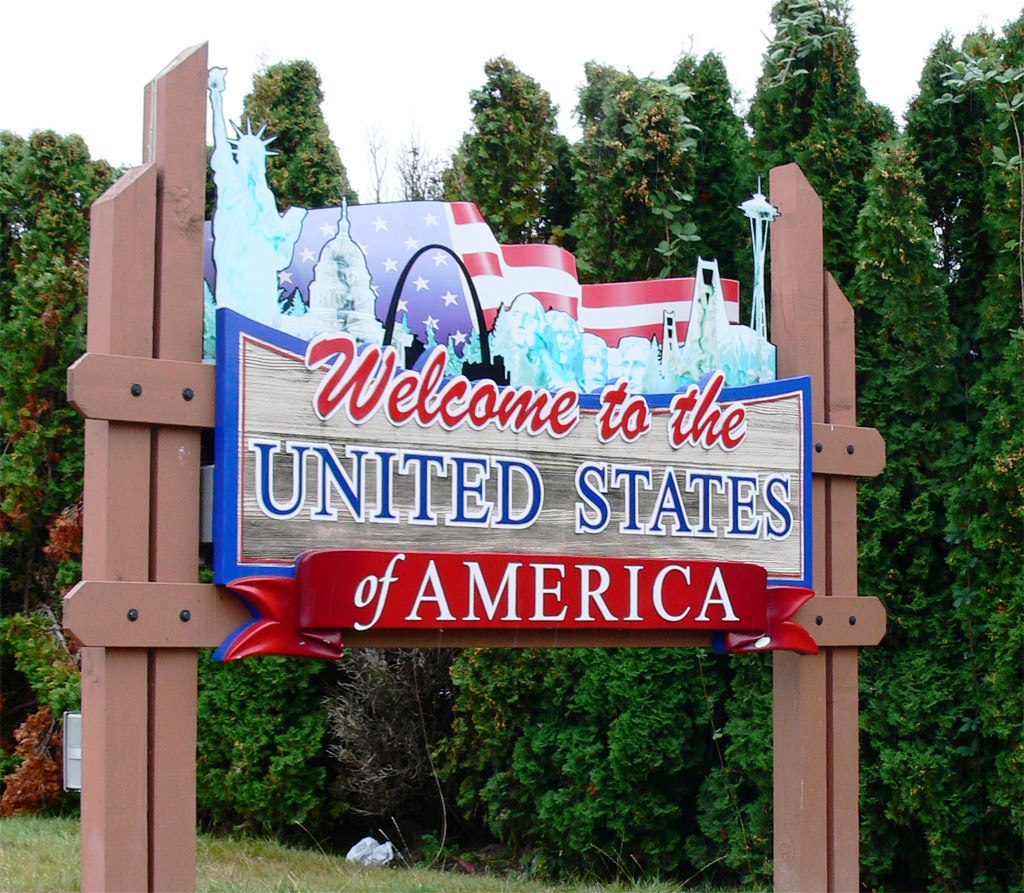 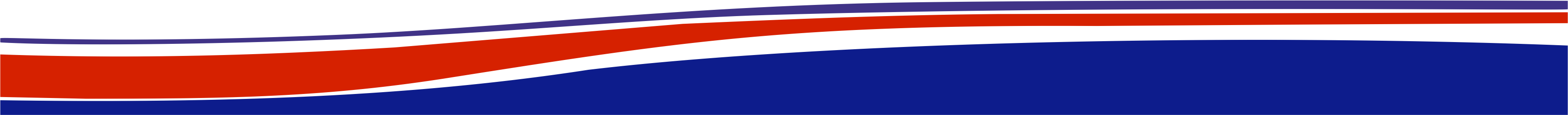 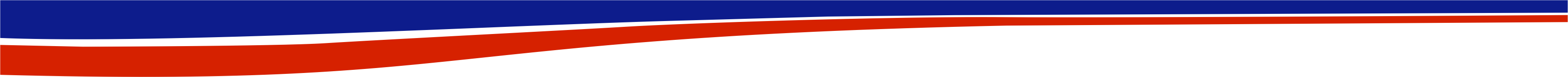 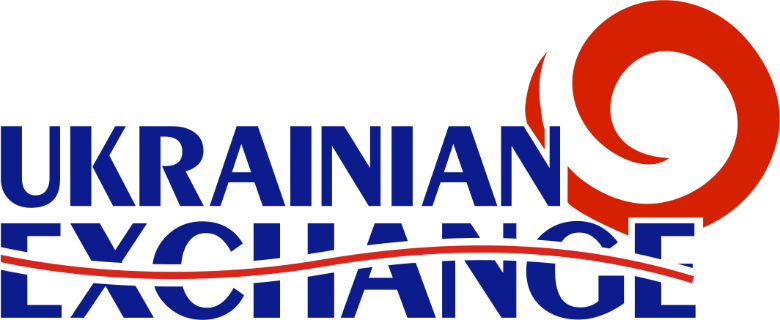 Благодаря участию в программе студенты получают право находиться 
на территории соединенных Штатов от 2 до 4 месяцев до начала учебного 
года. На протяжении летних каникул они могут работать на предприятиях 
сферы обслуживания (в гостиницах, кафе, ресторанах, парках развлечений, гольф клубах) в разных 
уголках Соединенных Штатов.

Рабочая неделя составляет 35-40 часов, зарплата в среднем - от $7 до $11 в час в зависимости от выбранного места работы. Выполнив все условия рабочего контракта, оставшееся время до начала учебного года можно посвятить путешествию и отдыху в США.

Сроки действия программы для украинских студентов – с 09 мая по 09 сентября. Студент имеет право самостоятельно определить сроки своего пребывания в США и досрочно вернуться в Украину.

ВНИМАНИЕ! До 09 сентября все студенты обязаны вернуться в Украину. Начало действия программы определяется рабочим контрактом и может быть раньше 1 мая.
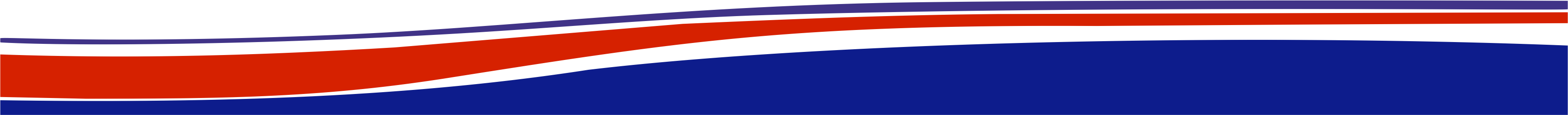 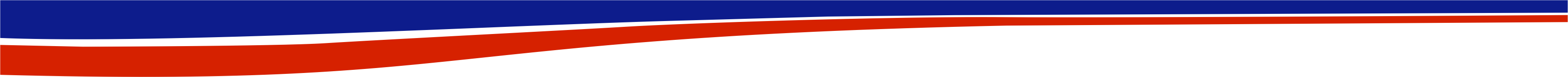 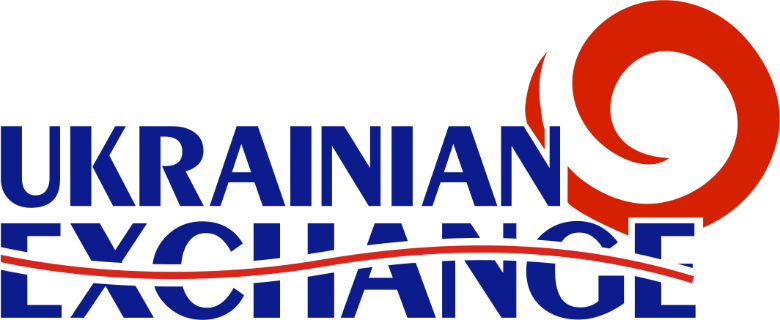 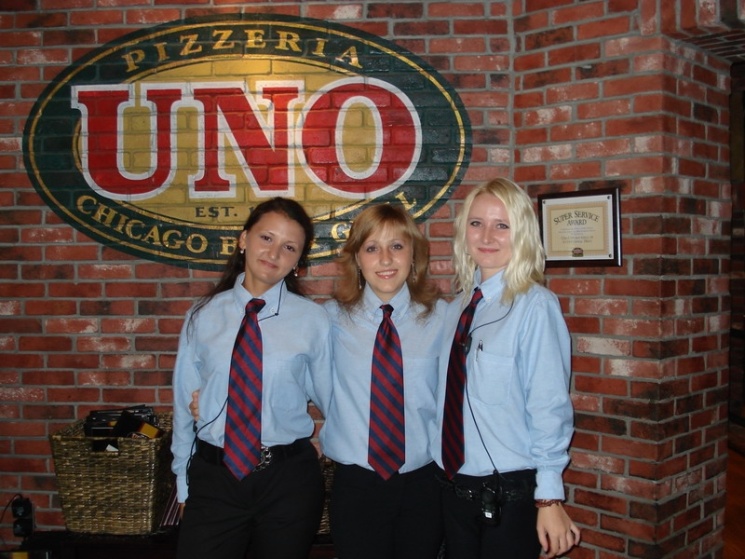 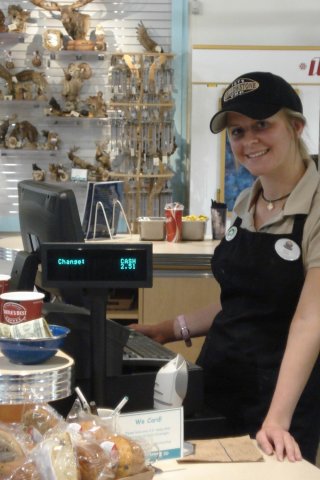 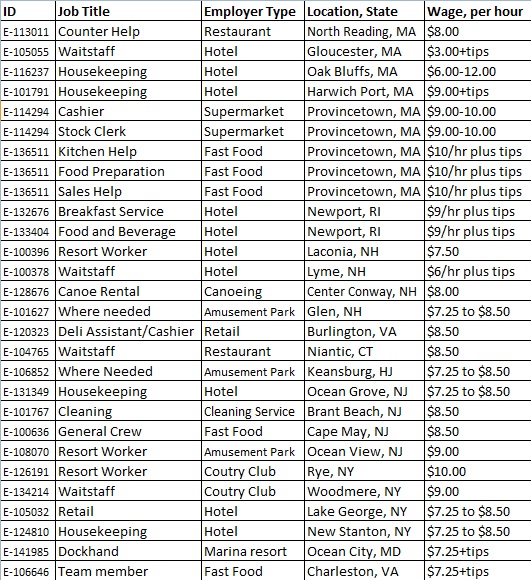 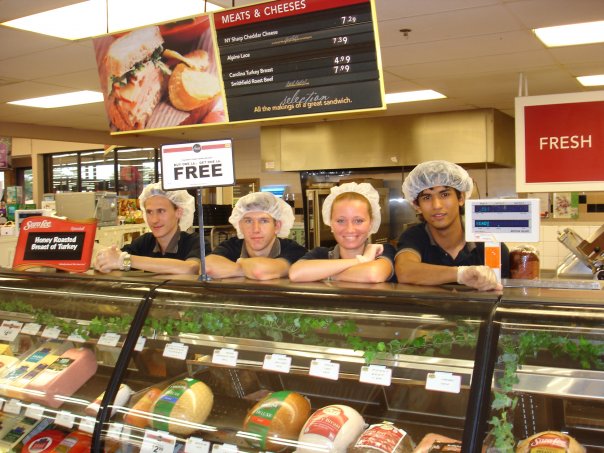 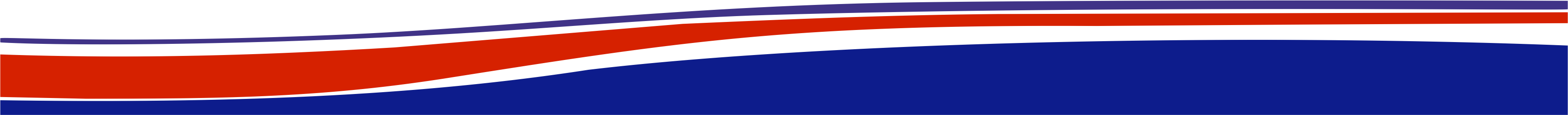 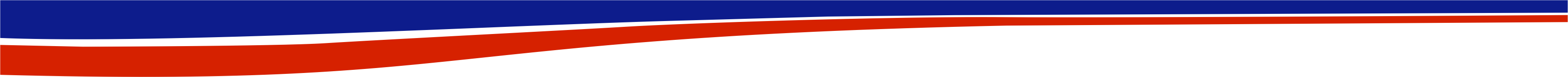 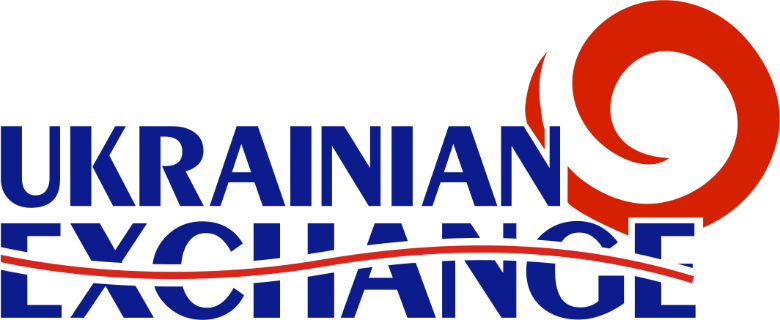 Условия участия в программе Work and Travel:
 Возраст от 18 до 25
 Быть студентом дневной формы обучения
 Владеть английским языком на разговорном уровне

Документы, необходимые для регистрации на программу:
 Заграничный паспорт
 Справка из вуза (желательно на английском языке)
 Резюме с фото на английском языке
 Анкета участника програми
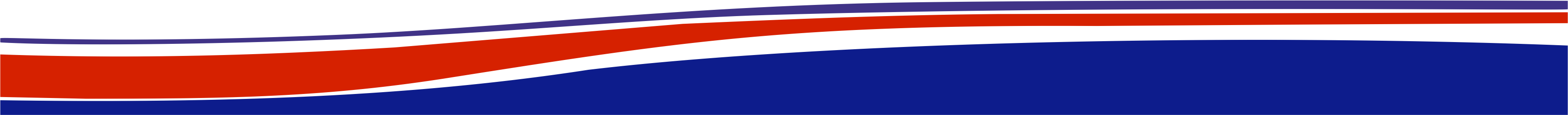 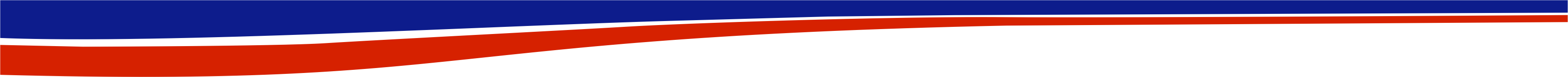 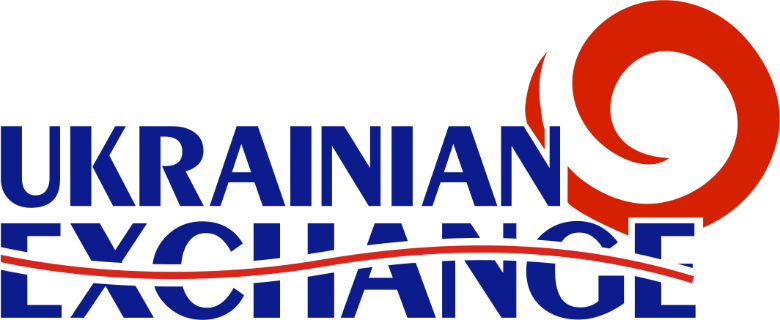 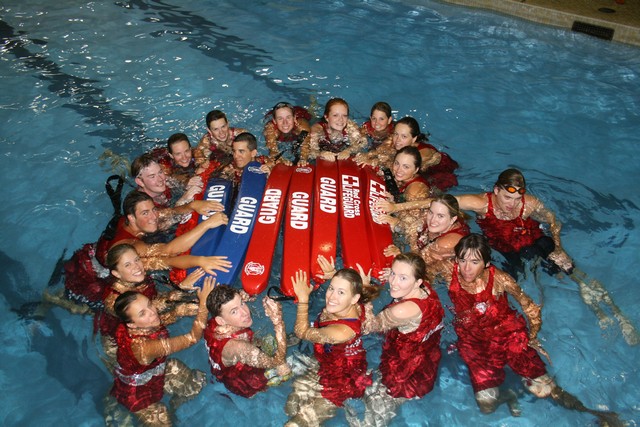 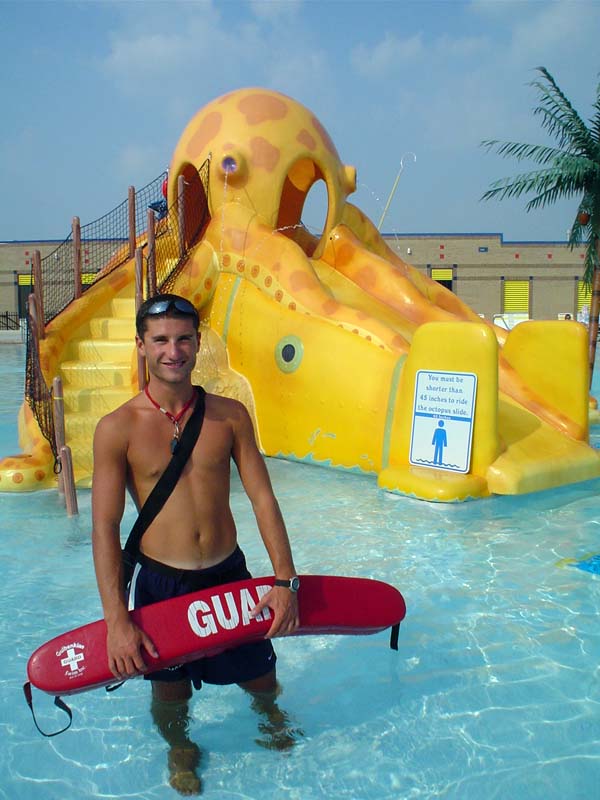 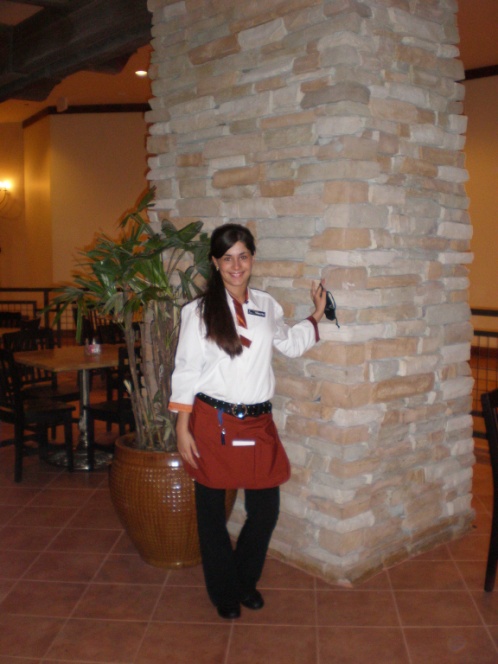 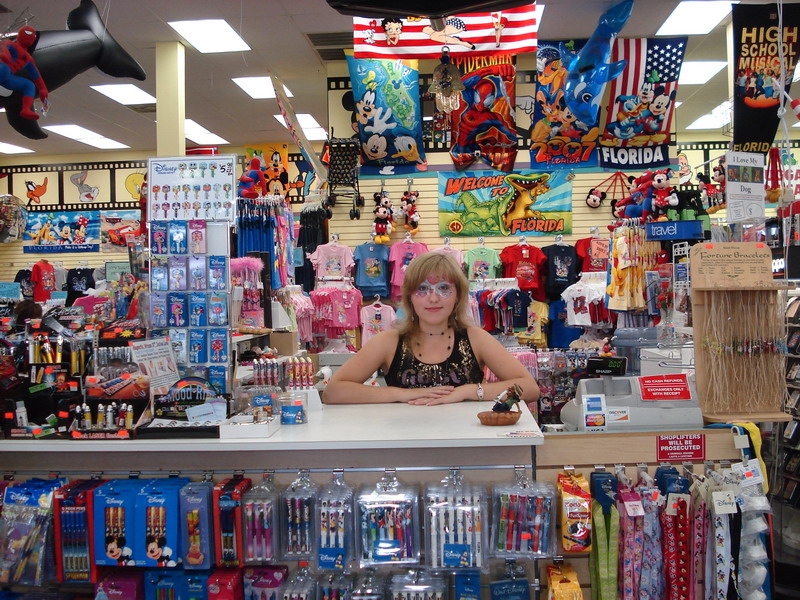 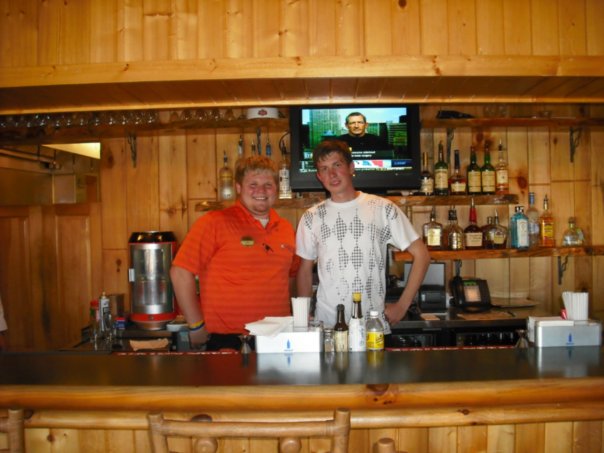 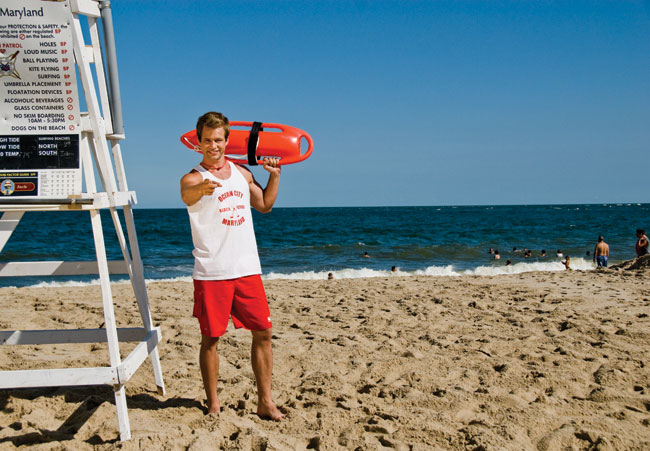 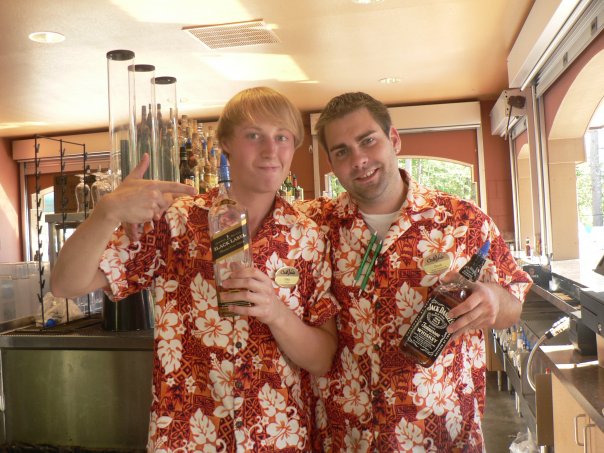 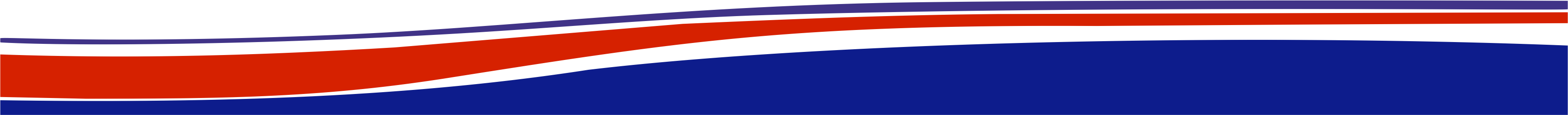 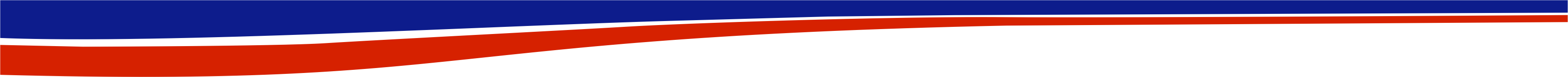 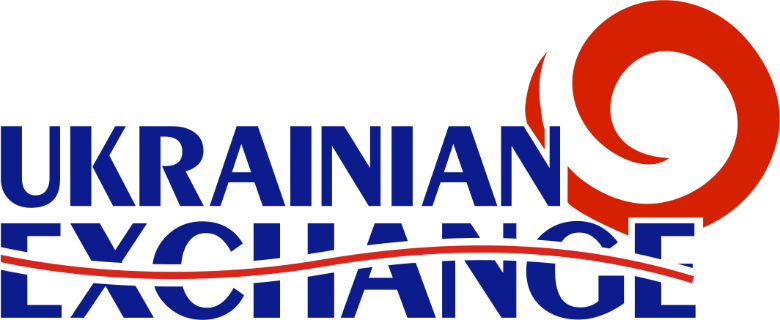 Стоимость участия в программе Work and Travel 2016:
 Регистрационнный взнос – 350$
 Стоимость программы с предоставлением контракта на работу – 1450$
 Стоимость программы без предоставления контракта на работу – 1150$
Что входит в стоимость программы:
Регистрационный взнос;
Тестирование вашего уровня английского языка;
SEVIS-сбор, медицинская страховка на весь период пребывания в США;
Контракт на работу (job-offer), если выбран данный вариант;
Подготовка и оформление всех необходимых документов для прохождения интервью в консульстве США.
Что не входит в стоимость программы:
Консульский сбор (160$);
Авиабилеты (примерно 750$).
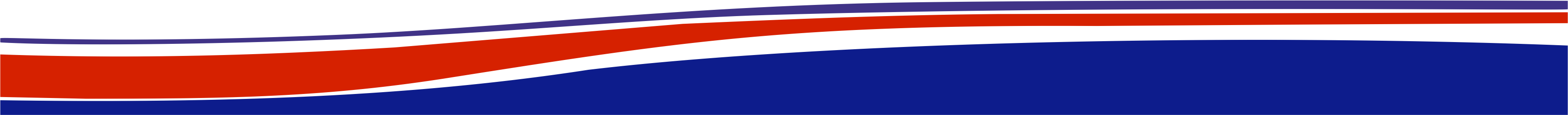 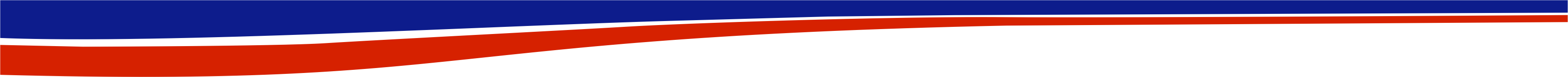 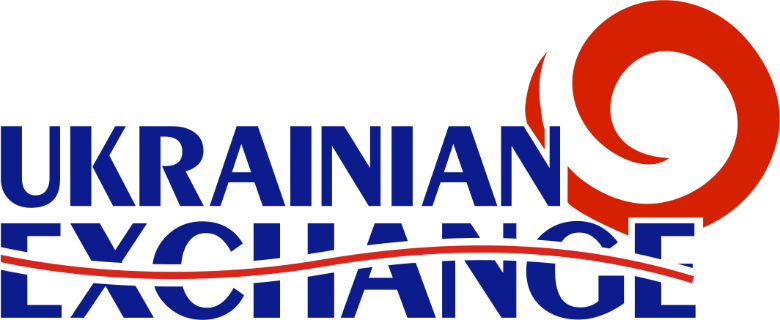 О нас:

Образовательное агентство Ukrainian Exchange более 12 лет успешно работает 
на рынке Украины, предлагая широкий спектр услуг в сфере программ культурного обмена и образования за рубежом.  

Образовательное агентство Ukrainian Exchange работает в тесном сотрудничестве со спонсорскими организациями, аккредитованными Государственным Департаментом США, соблюдая все нормы украинского законодательства, а также международных соглашений и конвенций.
Список аккредитованных спонсорских организаций:
http://j1visa.state.gov/participants/how-to-apply/sponsor-search/?program=Summer%20Work%20Travel
Мы, в списке украинских компаний, занимающихся программой Summer Work&Travel:
http://ukrainian.ukraine.usembassy.gov/uk/nonimmigrant-visas/visa-types3/exchange-visitors.html
(Cписок українських агенцій, які займаються програмами літнього студентського обміну (Summer Work Travel), наданий американськими спонсорськими організаціями – номер в списке 31)

Ukrainian Exchange – это компания, которая динамично развивается и всегда открыта к поиску нового взаимовыгодного сотрудничества!
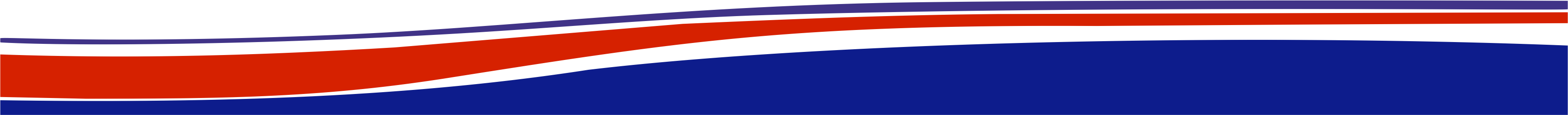 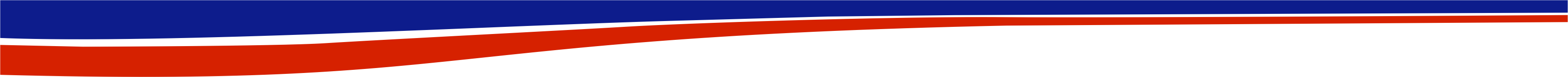 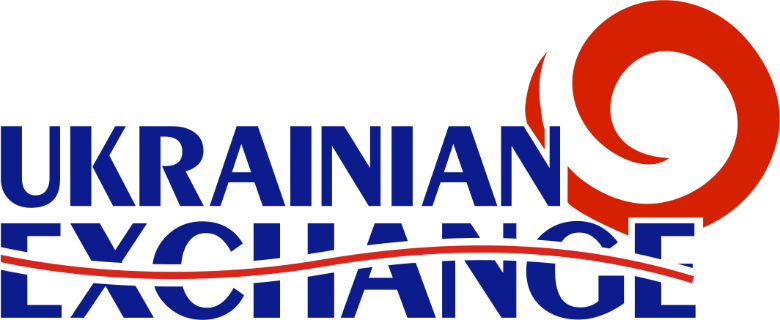 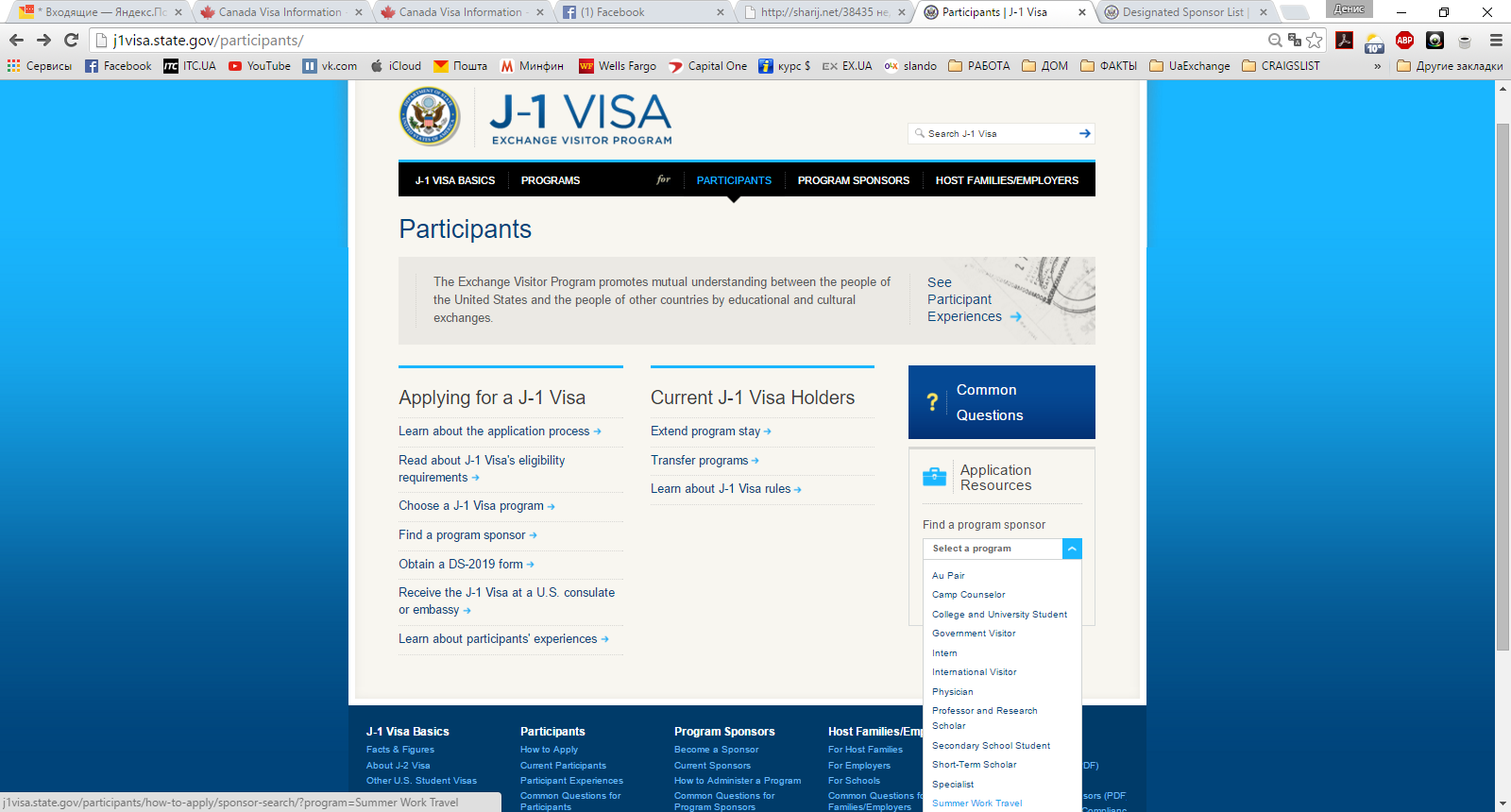 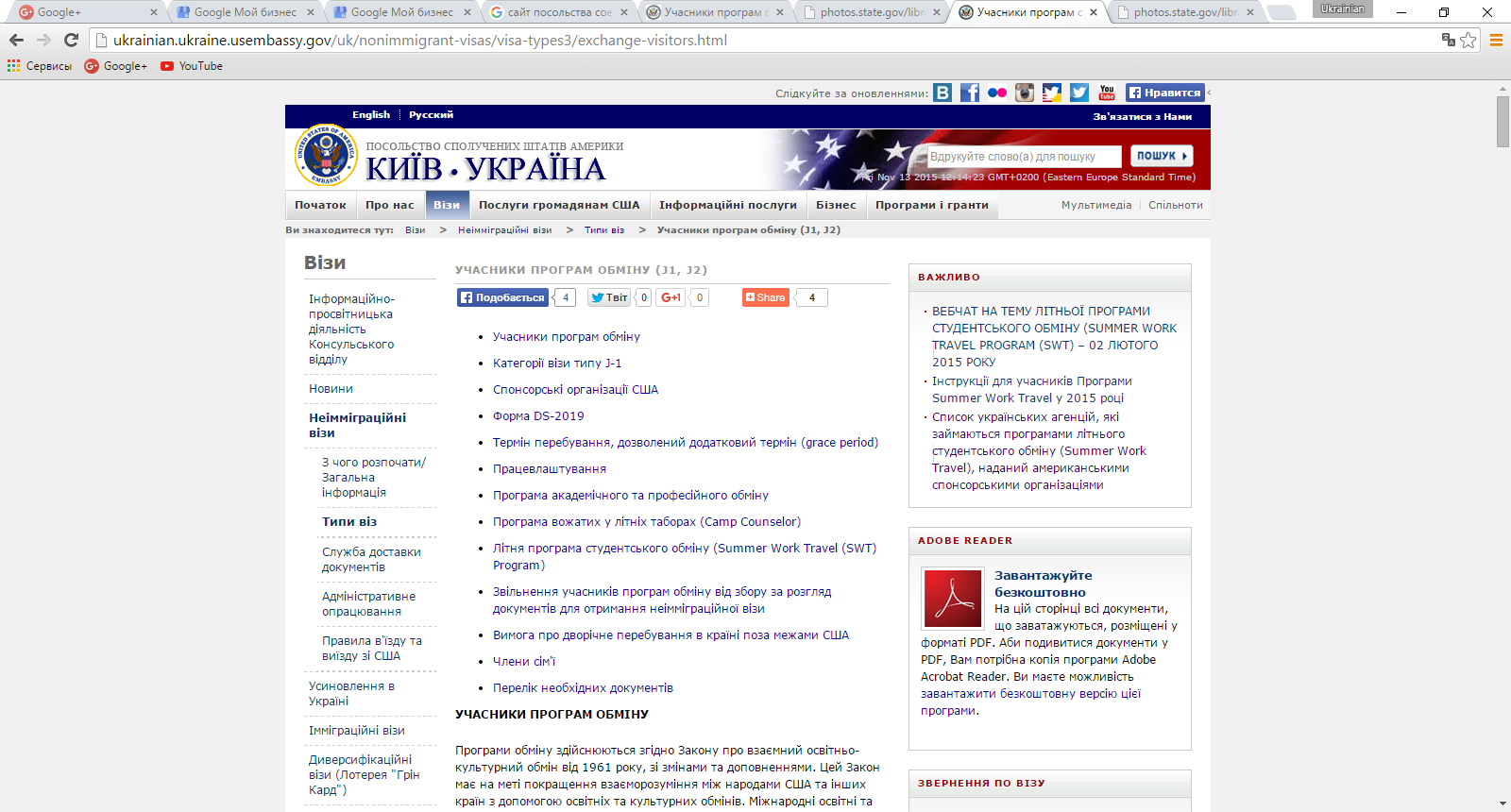 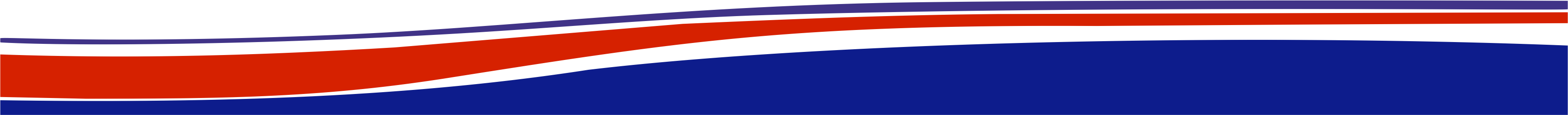 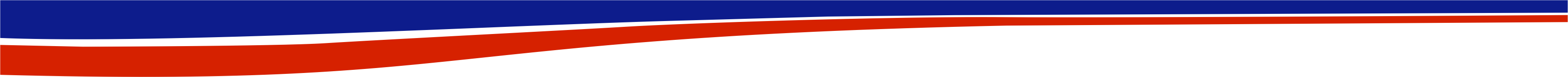 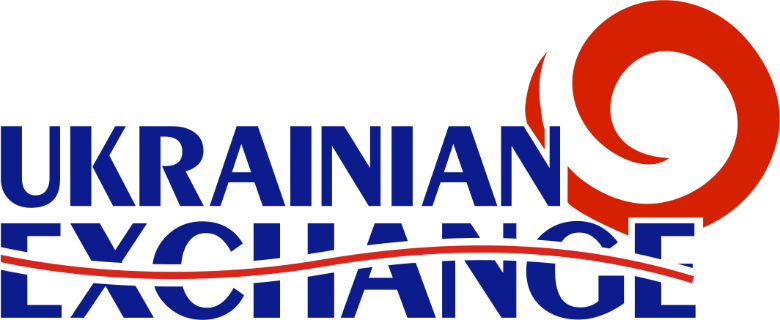 Наши контакты:

Адрес нашего офиса:
 Киев, ул. Мазепы, 16, офис №7 (ст. м. Арсенальная)
 www.uaexchange.org
 denis@uaexchange.org, iryna@uaexchange.org 
 044-270-5060, 050-018-2761, 063-762-0878, 098-900-2290
044-482-3233, 044-484-4524.
Юридический адрес: 01062, Киев, ул. Пимоненко 4, оф. 48
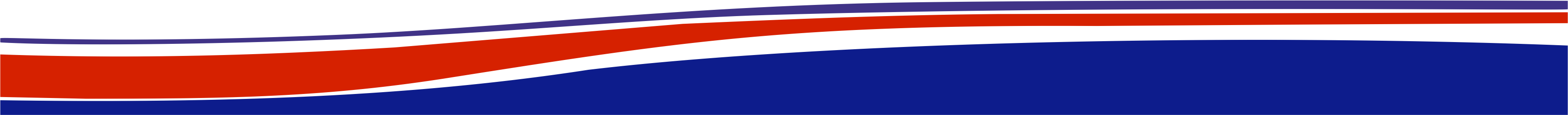 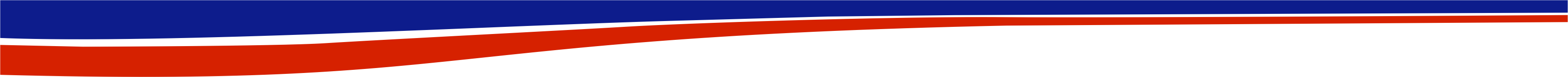 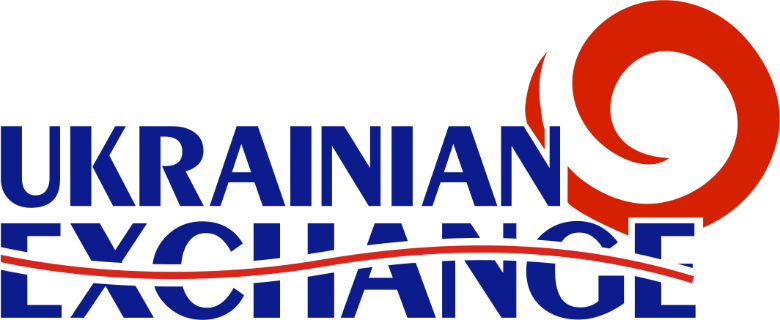 BONUS - Специально для студентов 4-5 курсов:
Программа  Internship & Career Training USA

Стажировка по программе Internship рассчитана на студентов любого курса вуза или после окончания вуза не более 12 месяцев назад. Длительность стажировки от 6 до 12 месяцев.

Стажировка по программе Career Training – у кандидата должно быть 5 лет совокупного опыта работы по специальности без диплома или от 1 до 5 лет совокупного опыта работы по специальности при наличии диплома. Длительность такой стажировки от 6 до 18 месяцев.

Общие требования к претенденту:
возраст от 20 до 35 лет; 
уровень владения английским - не ниже Upper-Intermediate.
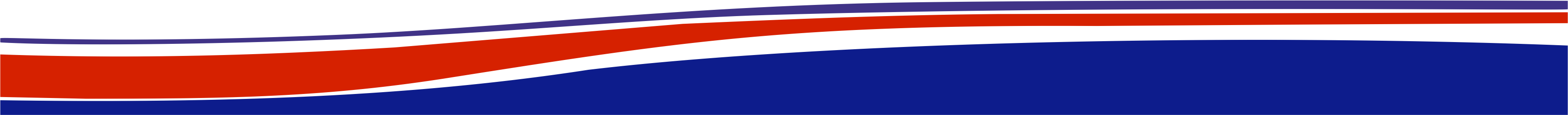